Impacts of the Renewable Energy and Recycling on the Sustainability of Economic Growth
Faraz Farhidi
Georgia State University
September 2017
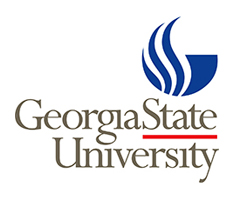 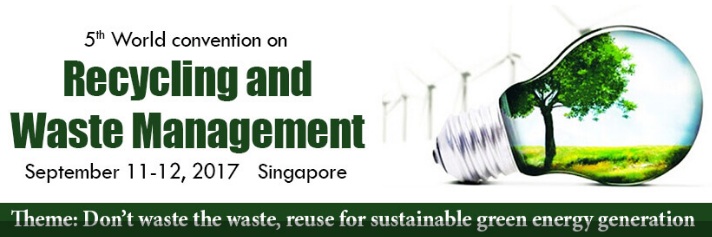 Motivation:
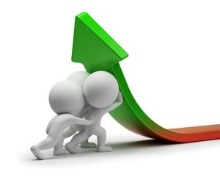 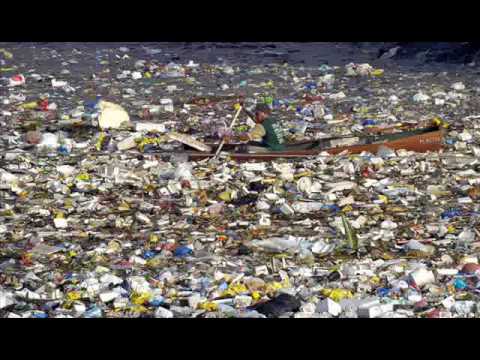 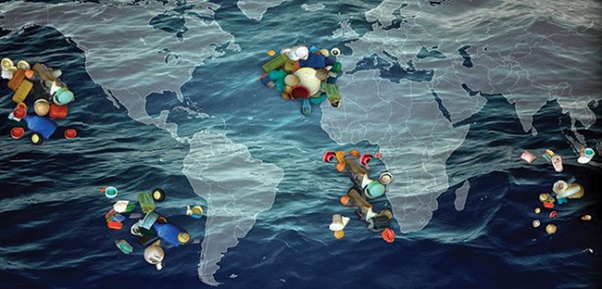 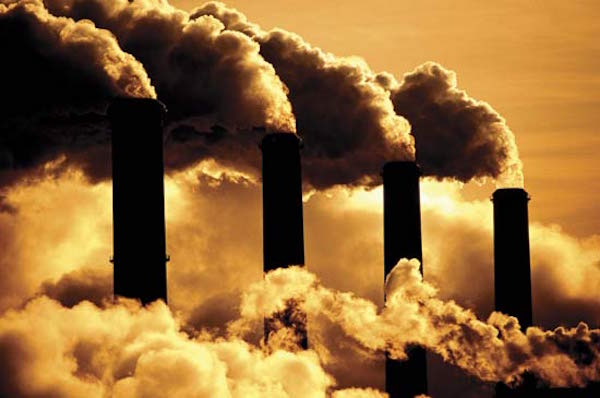 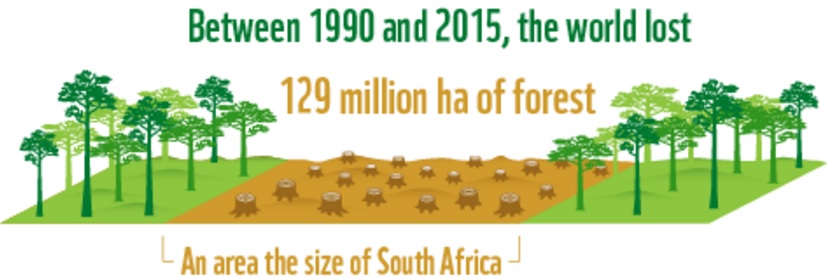 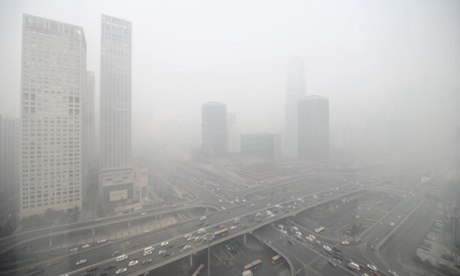 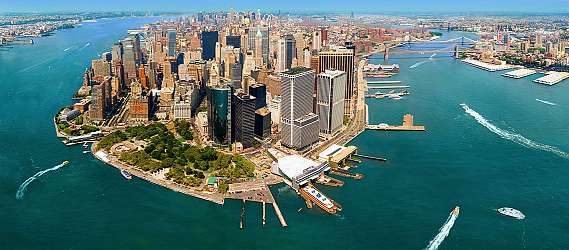 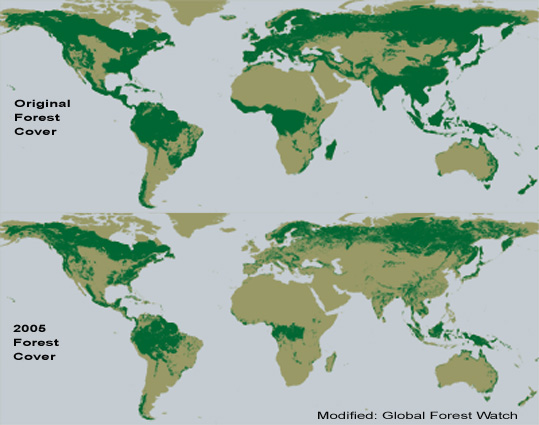 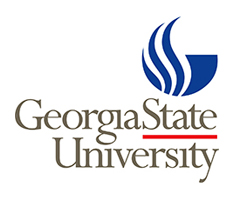 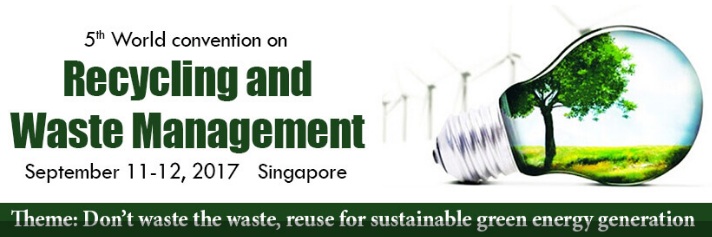 [Speaker Notes: Annual worldwide urban waste is estimated to more than triple, from 0.68 to 2.2 billion tones per year.

129 million hectares of forest - an area almost equivalent in size to South Africa - have been lost since 1990
 
Every year more than five million people die due to complications brought on by air pollution.

Anticipating environmental change and its impacts on the ecosystem is a major challenge for scientists]
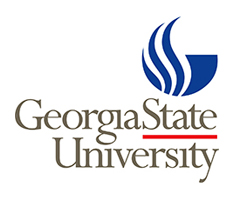 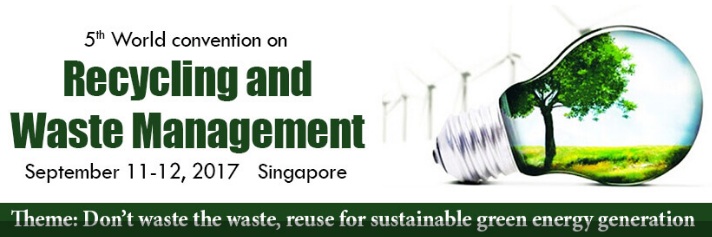 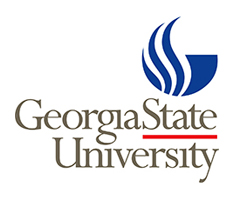 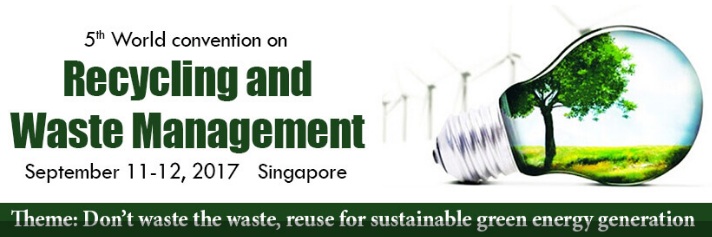 Questions:
Verifying how realistic the current models of economic growth are, considering environmental deterioration  

Sustainability-Endurance of the current capital accumulation, considering the environmental concern
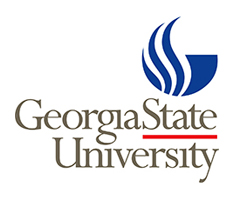 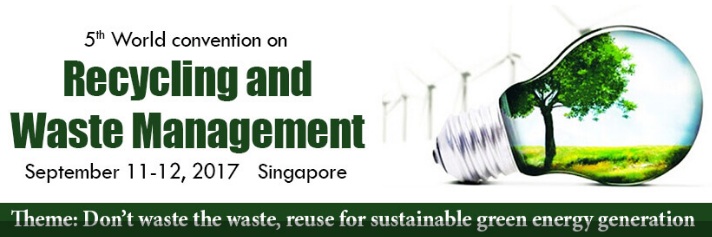 What is the plan?
I plan to develop a generalized structural economic model that explicitly allows for the interaction between an economy and an ecosystem, based on existing literature, in a separate phases 

Endogenizing the technological progress and population growth, while including the environmental erosion get the more plausible prediction of the economic growth

Renewable energies and non-renewable natural resources are the exogenous factors to this model, utilizing those are control variables;  while the latter factor is limited but not the prior
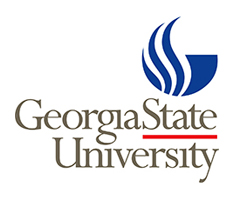 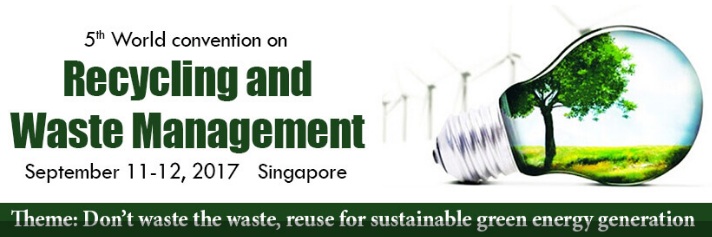 What I find so far?
The growth rate of Green GDP per capita falls below zero with the current rate of capital accumulation and existing production technologies in the steady state

Population growth leads to the economic growth through knowledge accumulation, while at the same time it adjusts itself by diminishing the resources through living standards  

Switching to the clean energy-based resources, might have positive impact on both short-run and long-run growth
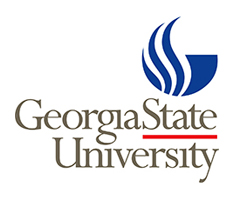 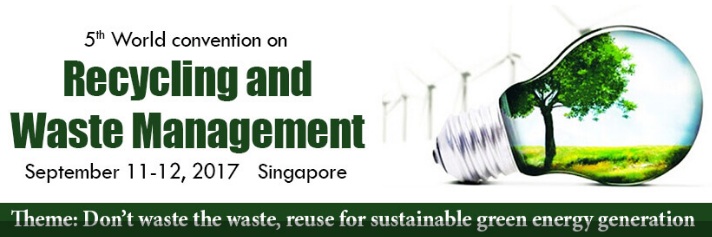 Outline
Background
Base Idea
Basic Model
Results 
Take-away
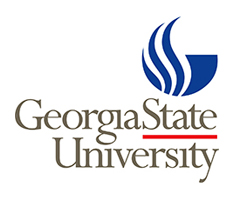 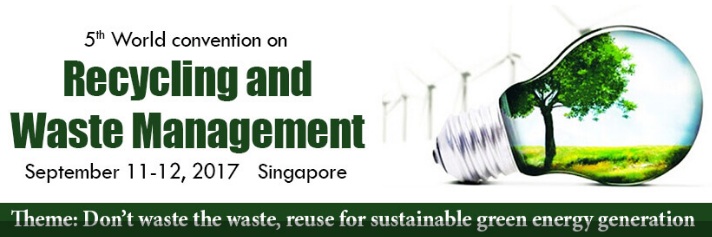 Background:
Daly (1991): Claims environment, natural resources, and pollution, are not noteworthy in the leading textbooks in macroeconomics

Stern (2011): Economic sustainability and global environmental changes is represented by the models that consider energy to be a primary factor of production

Nordhaus (2008): Increasing the amount of carbon dioxide leads to global surface temperature, sea level rise, and hurricanes
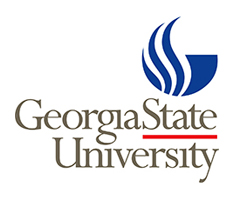 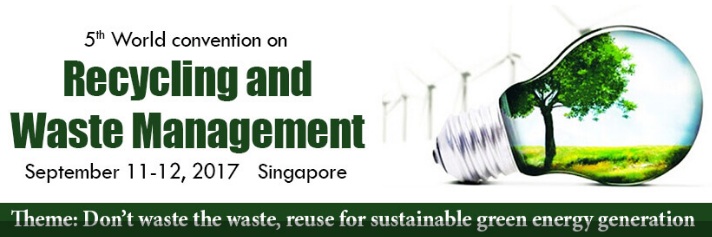 [Speaker Notes: Winkler (2011) & Dornfield (2012): the improvement in innovative production systems that reuse emissions and wastes]
Background:
Gowdy and Erickson (2005): Show that the production of capital is biophysical process in which waste is simultaneously produced

Fratzscher and Stephan (2003): Entropy will rise from the emission of the energy that is wasted thorough the economic activities

Payne et al. (2010): Confirm the bidirectional causality between renewable energy consumption and economic growth in both the short, and long-run in OECD countries
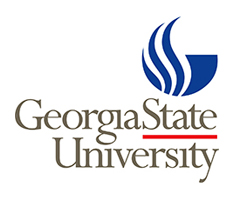 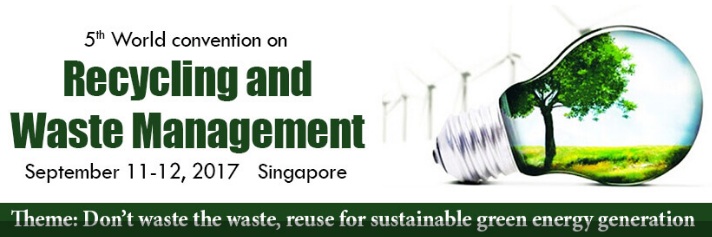 [Speaker Notes: Winkler (2011) & Dornfield (2012): the improvement in innovative production systems that reuse emissions and wastes]
Background:
Waste Production and pollution
Land
Natural Resources
Physical Capital
Energy
Human Capital
Production/Income
Technology
Non-renewable Energy
Government
Labor/consumer
Renewable Energy
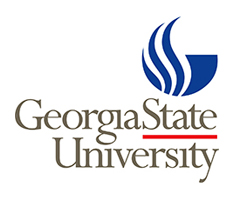 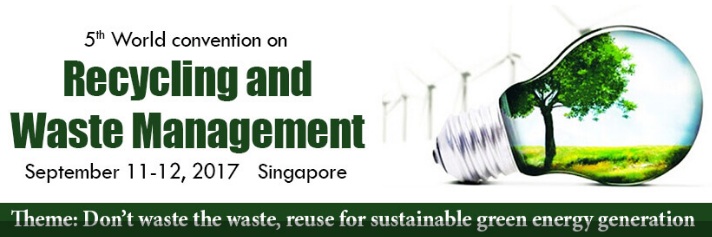 Base Idea (major drivers):
Economic Drivers
Production
Physical Capital
Human Capital
Technological Progress
Societal Drivers
Population 
Living Standards
Government policies 
Environmental and Ecological Drivers
Non-renewable energy
Ecological attraction
Environmental Deterioration (Waste production and pollution)
Renewable Energy (solar energy)
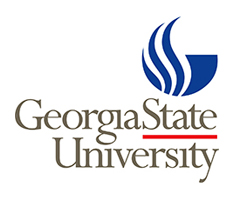 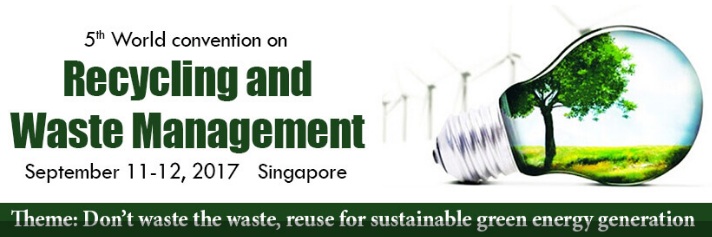 Data (1990-2012):
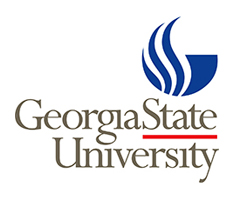 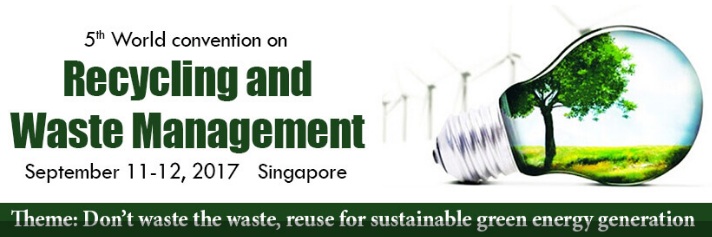 [Speaker Notes: "Living standards" refers to the index of social health and consists of sixteen indicators: affordable housing, alcohol-related traffic fatalities, child poverty, high school completion, infant mortality, teenage births, unemployment, wages, poverty among senior citizens, child abuse, health care coverage, inequality in family income, life expectancy, teenage drug use, violent crime, and youth suicide. Index of social health was used as a proxy for living standards.

Voice and Accountability, Rule of Law, Government Effectiveness, Political stability and absence of violence, Regulatory Quality, and Control of Corruption]
Base Idea (First Step):
Exogenous Technological Progress (TP) and Population Growth (PG), no Governmental and Environmental Impacts
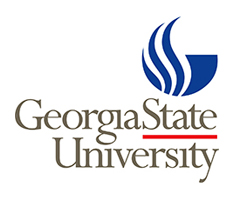 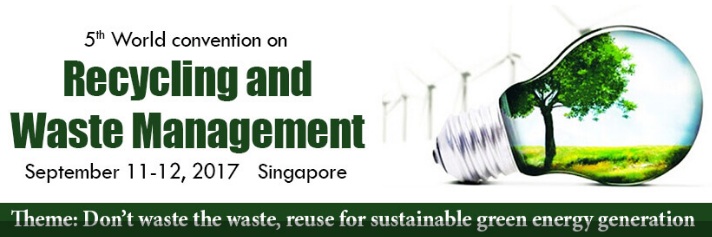 Base Idea (Second Step):
Endogenous TP and Governmental Effect, Exogenous PG and no Environmental Impact
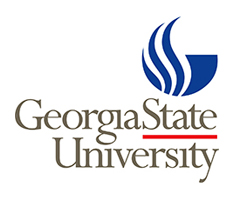 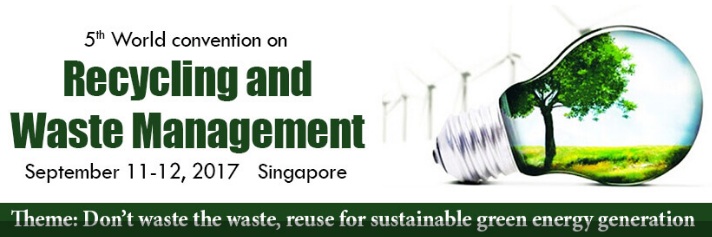 Base Idea (Last Step):
Endogenous TP and PG, Governmental and Environmental Impacts are Included

Exogenous factors: Solar Energy and Non-renewable Natural Resources
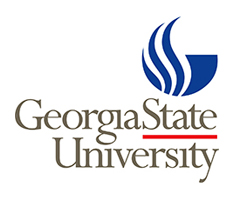 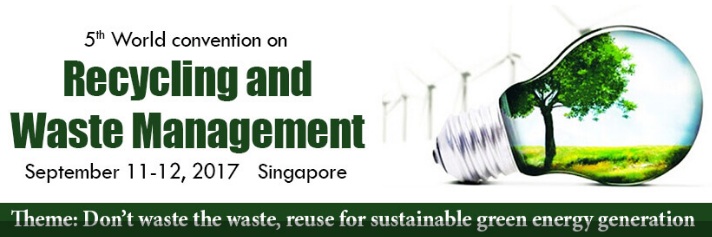 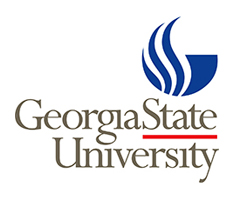 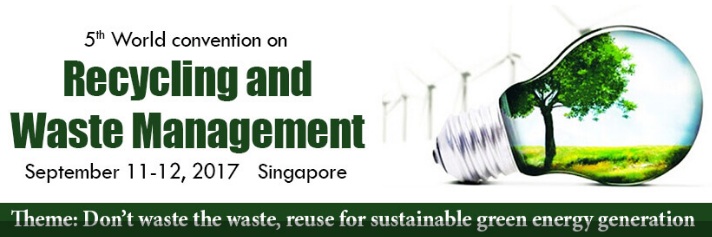 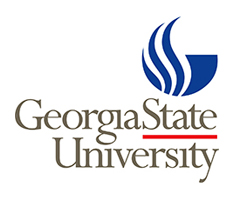 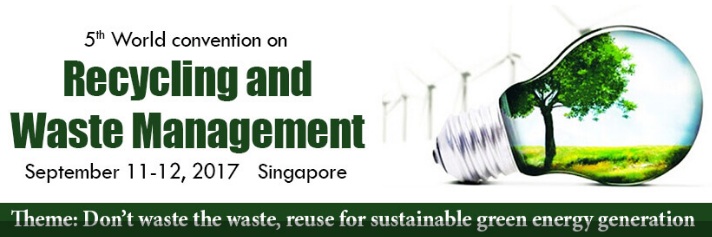 Capital accumulation under three different scenarios for solar energy utilization
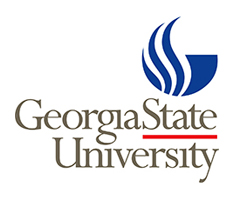 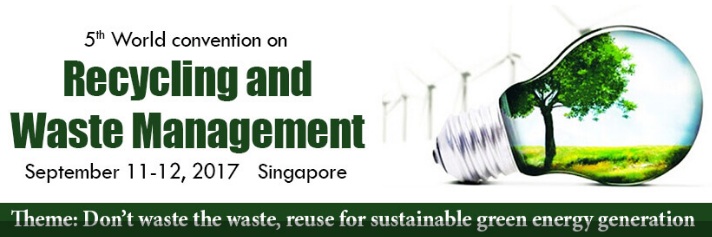 Take-away:
Running out of the natural resources may not be the end of the world

At some point we have to switch to renewable energy, completely 

Overestimating the growth by not including environmental externalities

Advancing recycling decreases the entropy, erode less of the environment, thus, might lead to sustainable economic growth
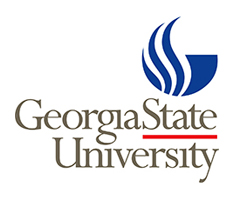 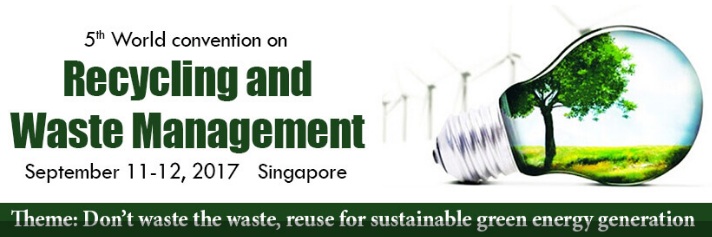 Questions & Comments
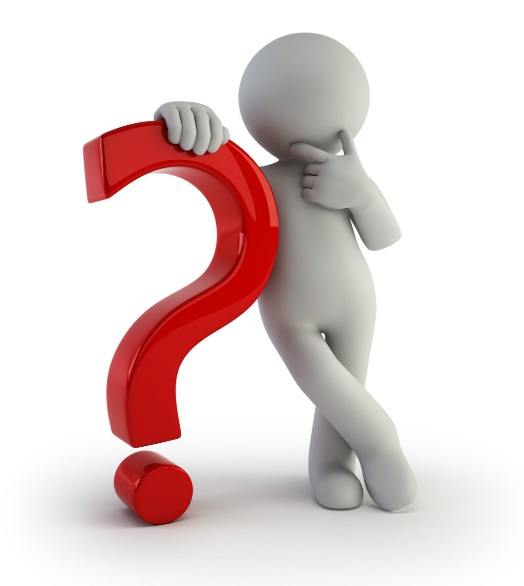 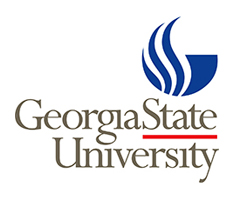 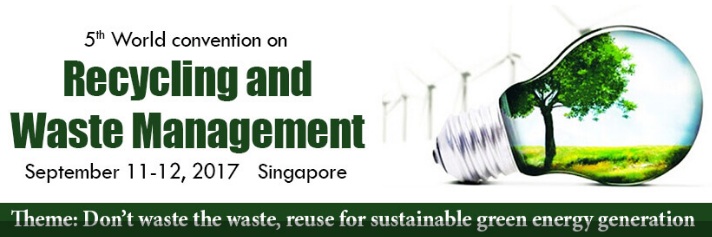